Announcements
Welcome back!
Please sign participants list (if you haven’t already)
Please Take an agenda
First: Round-table Introductions
30s each
Photo ?
Special Issue of the IEEE TGRS on “Inter-Calibration of Satellite Instruments”:
Special Issue of the IEEE TGRS on “Inter-Calibration of Satellite Instruments”:
Agree AgendaMinute Taking
Tim Hewison
(EUMETSAT)(GRWG Chair)
Welcome!
Now down to the Work part of the Working Group meeting!

Focus on the development of GSICS Products

Mostly items assigned 20 minute slots
But this includes discussion time!
So please keep presentations brief and to the point
Presentations will be uploaded to the GSICS Wiki
Unless you tell me not to
Can include more background information
Please follow file naming convention:	1a_Hewison_Introduction.pptx/pdf/ppt
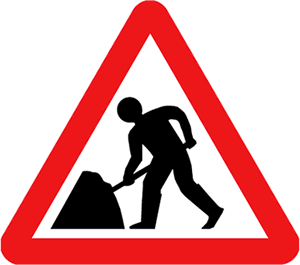 New ways of working
Presenters have been asked to follow this format:
An overview of the task you have been asked to discuss
The purpose of the presentation
Some example requirements
Propose 1 or 2 strawman solutions, outlining pros and cons
A draft deliverable with your assessment of the priority, timescale and resources needed
 Each presentation will lead directly into a discussion.
Items c), d) and e) will then be edited on the fly by the chair during the discussion.
Please keep presentations short - slots only 20 minutes, and we need to ensure plenty of time for discussion.
Minute Taking
Need volunteers to take minutes
For each session
Must be there for full session
Should not be talking too much!
Agenda
The Detailed Agenda was prepared using Microsoft OneDrive.
Accessible worldwide
With hyperlinks added to presentations uploaded on Wiki
Exported as HTML (via Excel->Google Drive)
Embedded into GSICS Wiki:https://gsics.nesdis.noaa.gov/wiki/Development/20150316
Any Other Business?
Minute Taking
Propose using Microsoft OneDrive – ADD LINK!
Template – Agenda pasted in
Anyone with link can add short summary of their presentation
Minute Taker should write Actions in Bold, 
precede with word ACTION:
Will number later
Will review new actions on Friday morning
GCC to enter into action tracking tool (GSICS Operations Plan)
Minute Takers